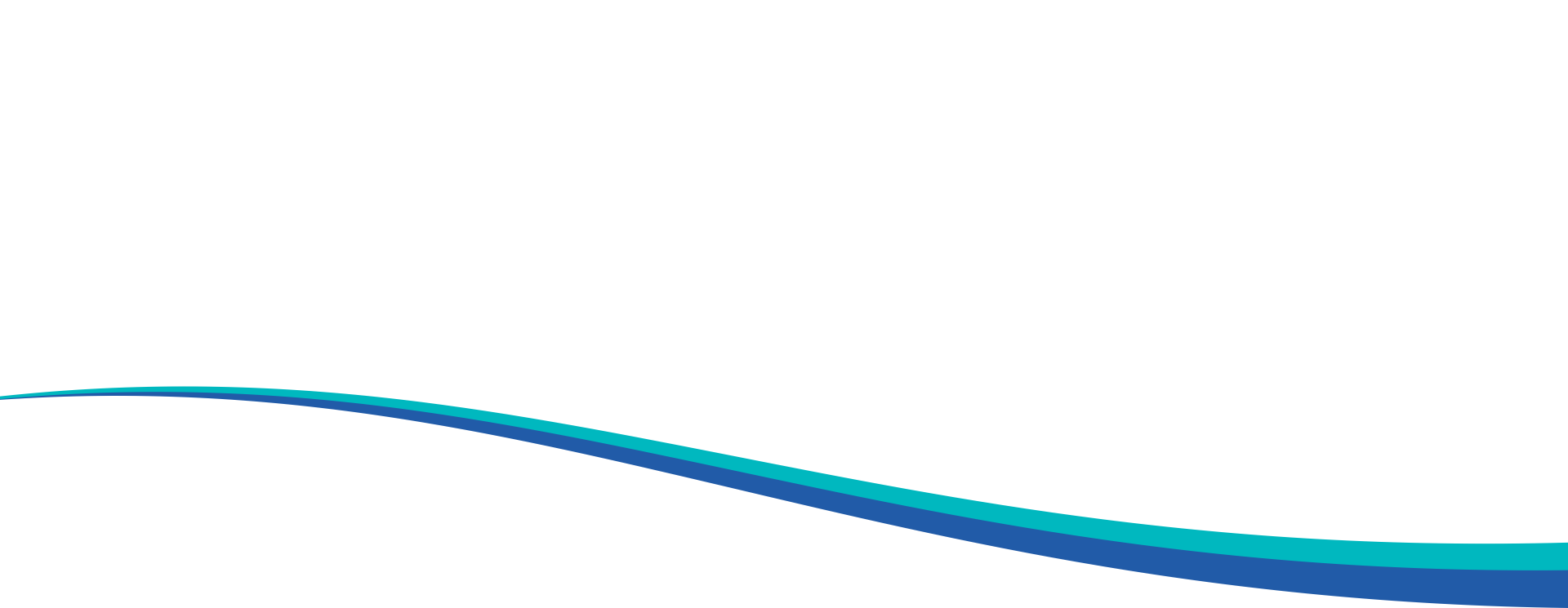 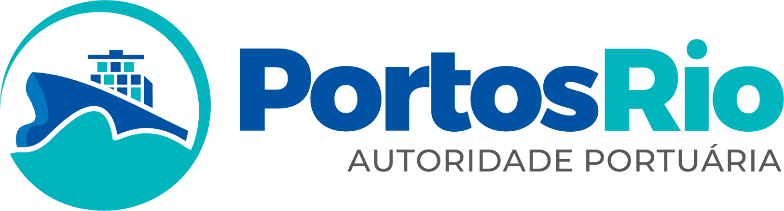 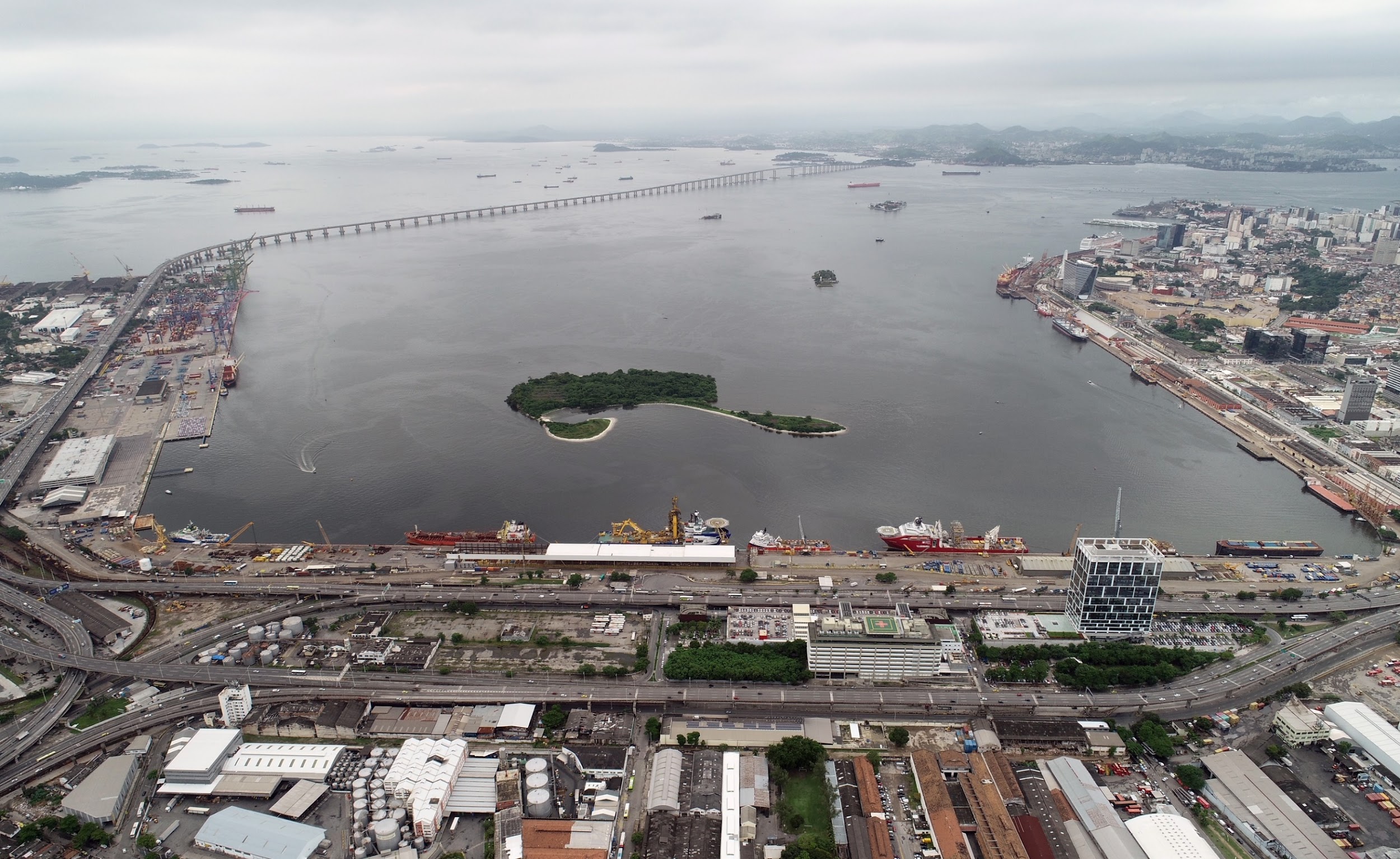 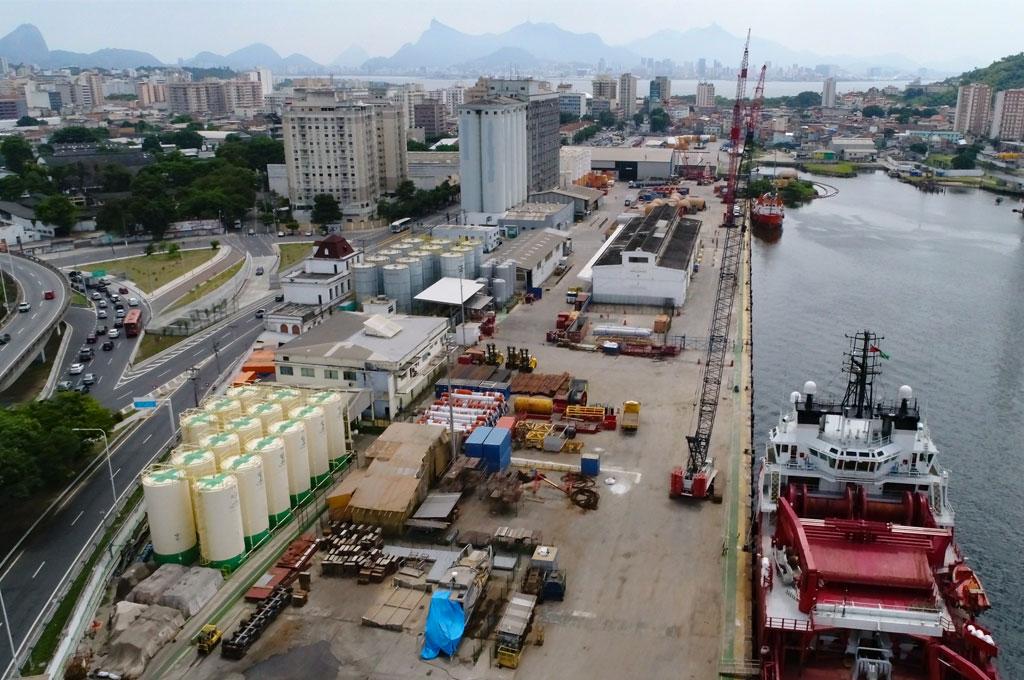 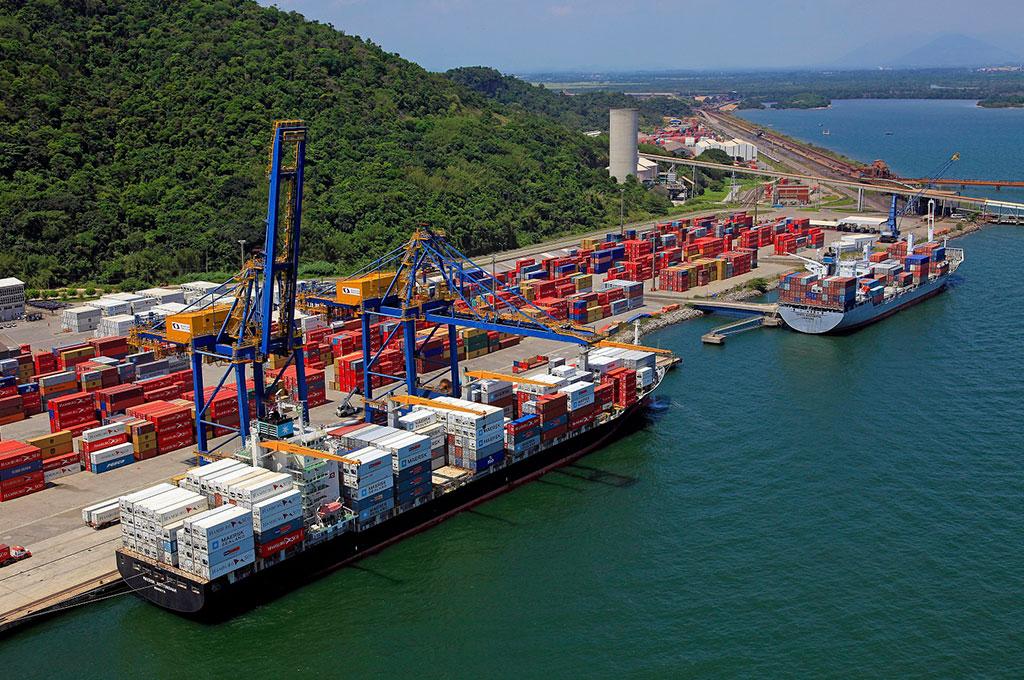 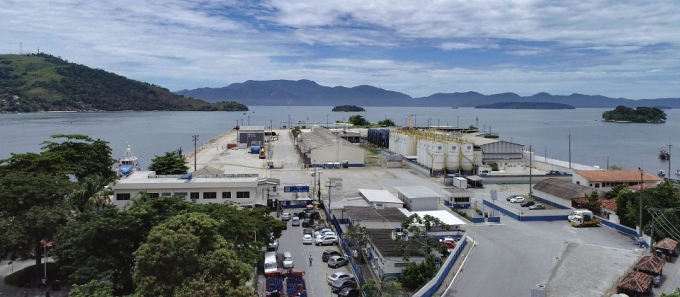 OPORTUNIDADES DE INVESTIMENTOS
PORTOS DO 
RIO DE JANEIRO, ITAGUAÍ, ANGRA DOS REIS E FORNO
01
PORTO DORIO DE JANEIRO
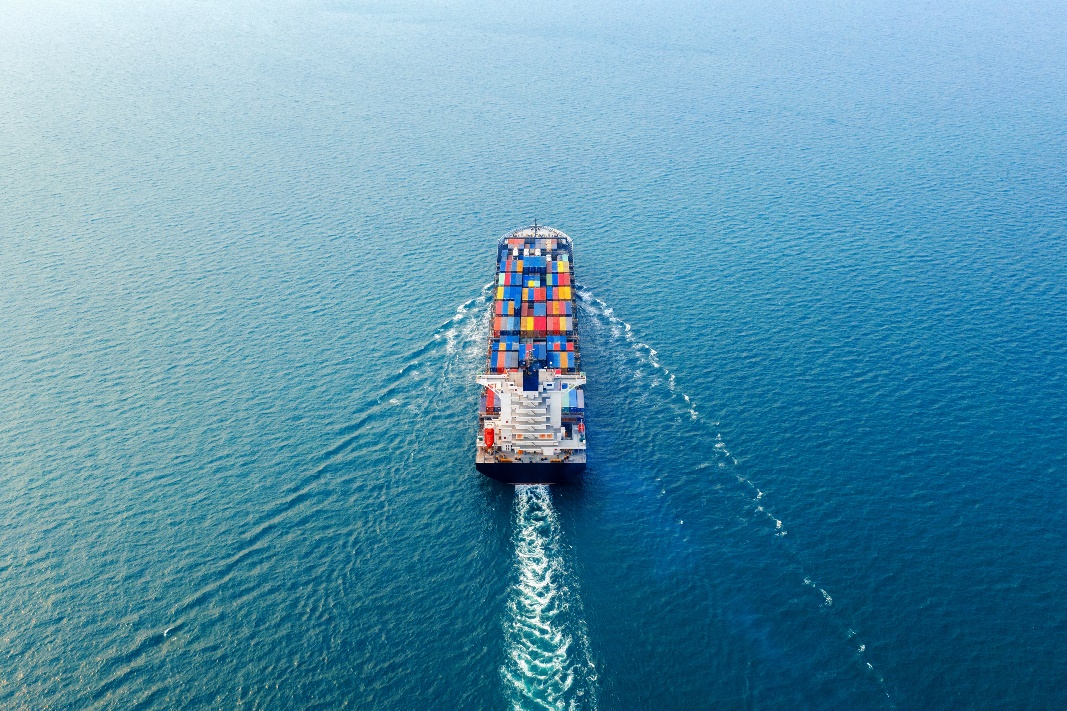 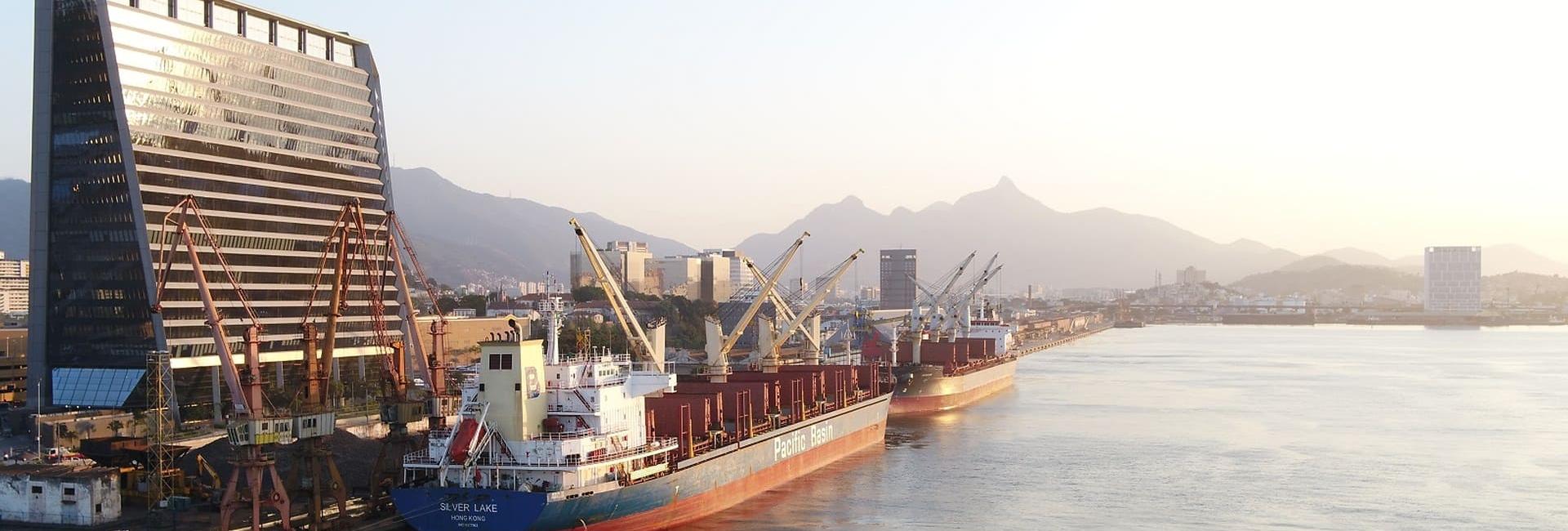 ÁREAS ARRENDADAS
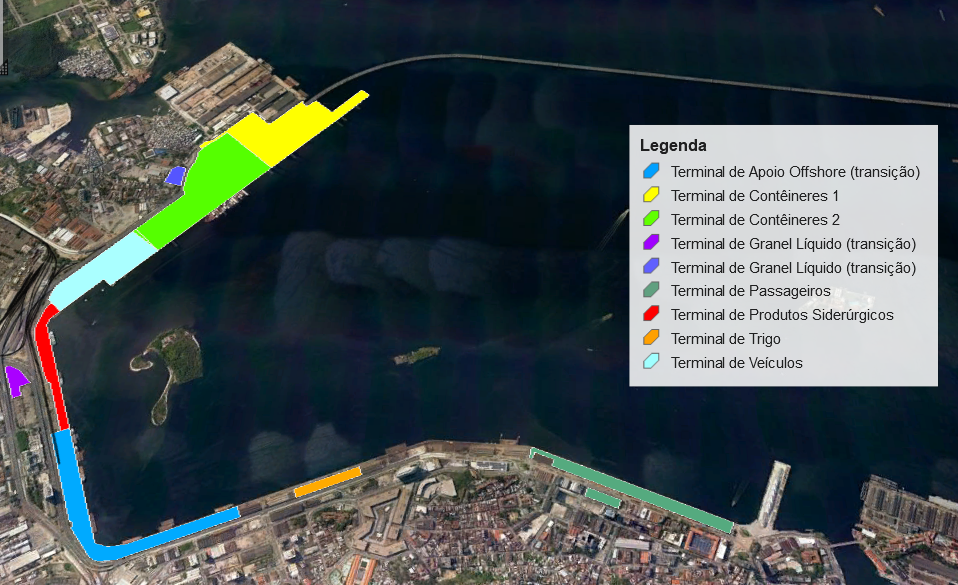 ÁREAS DISPONÍVEIS
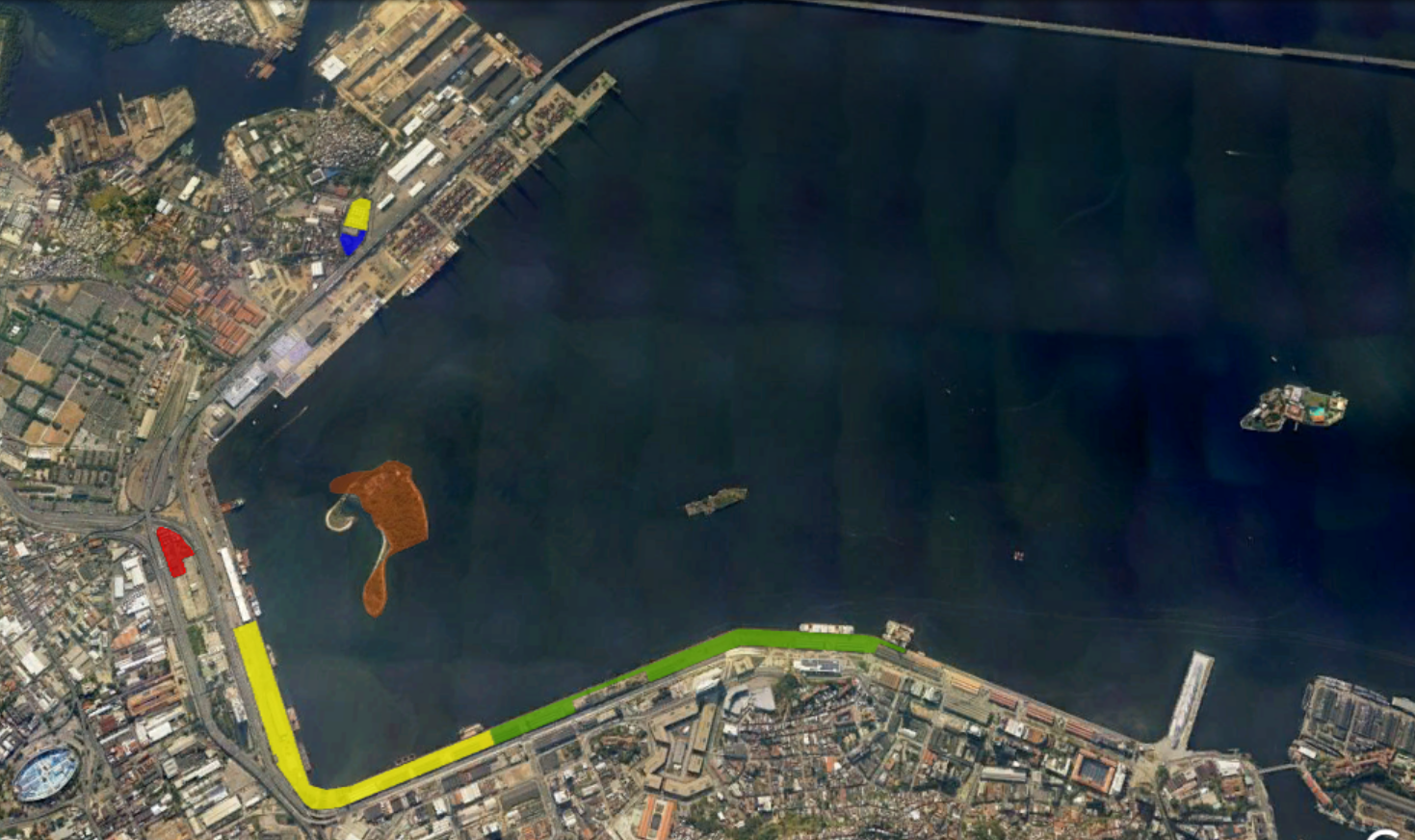 O Porto do Rio de Janeiro possui disponibilidade para projetos de granel líquido, carga geral e apoio offshore.
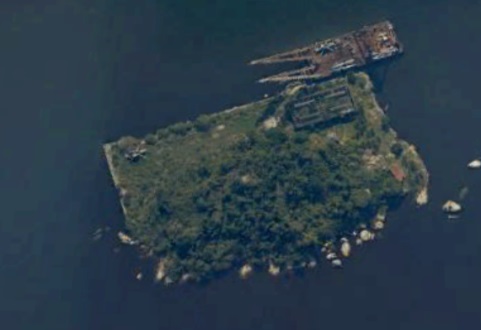 Terminal de granel líquido
Armazenagem carga geral
Ilha do Braço Forte
armazenagem e abastecimento
Terminal de granel líquido
Terminal de granel líquido
Terminal de carga geral e granel
Terminal de apoio offshore
02
PORTO DE ITAGUAÍ
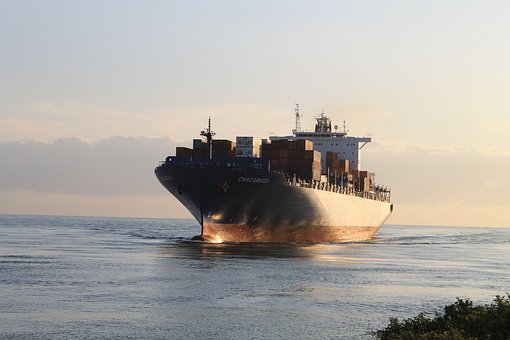 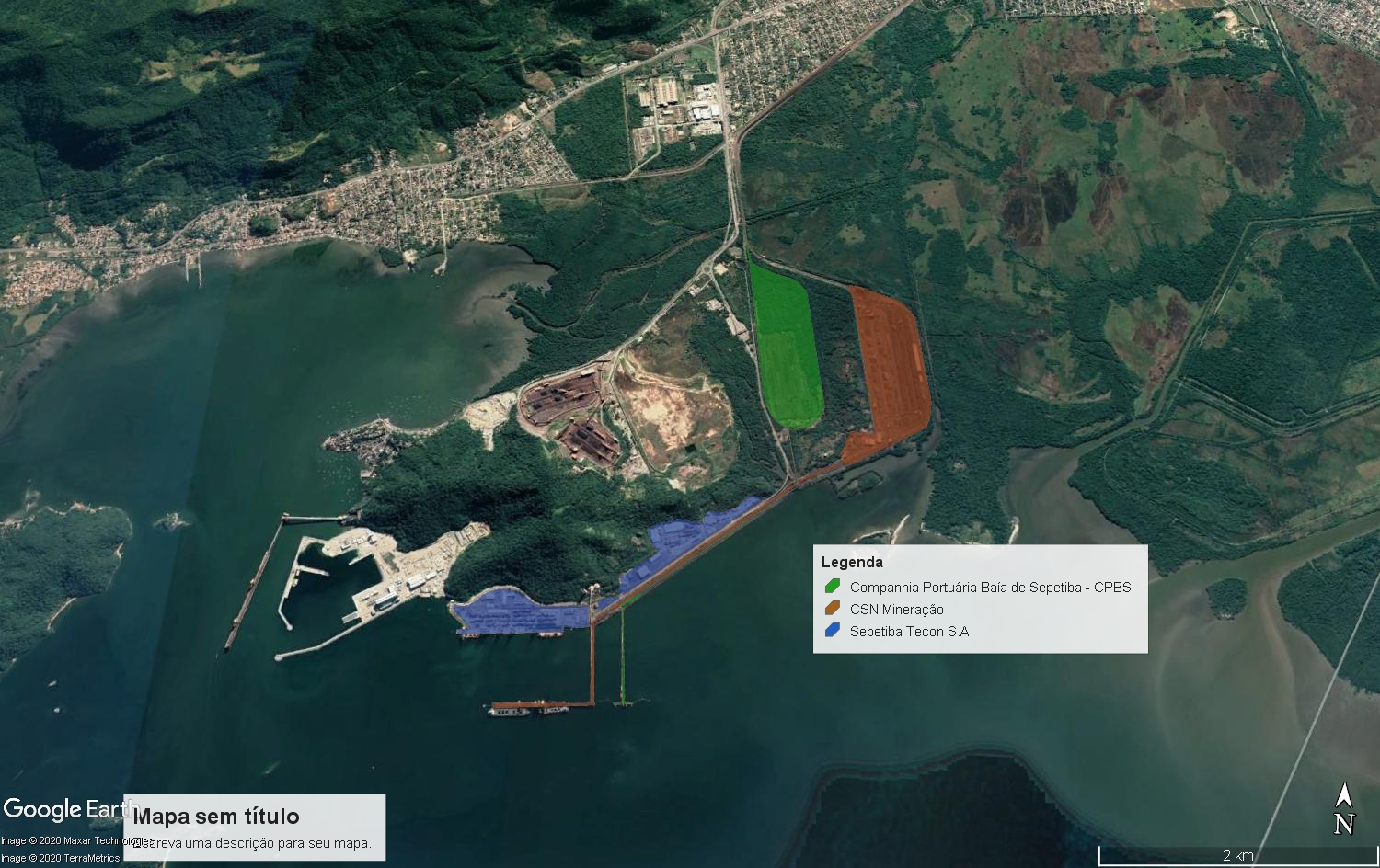 ÁREAS ARRENDADAS
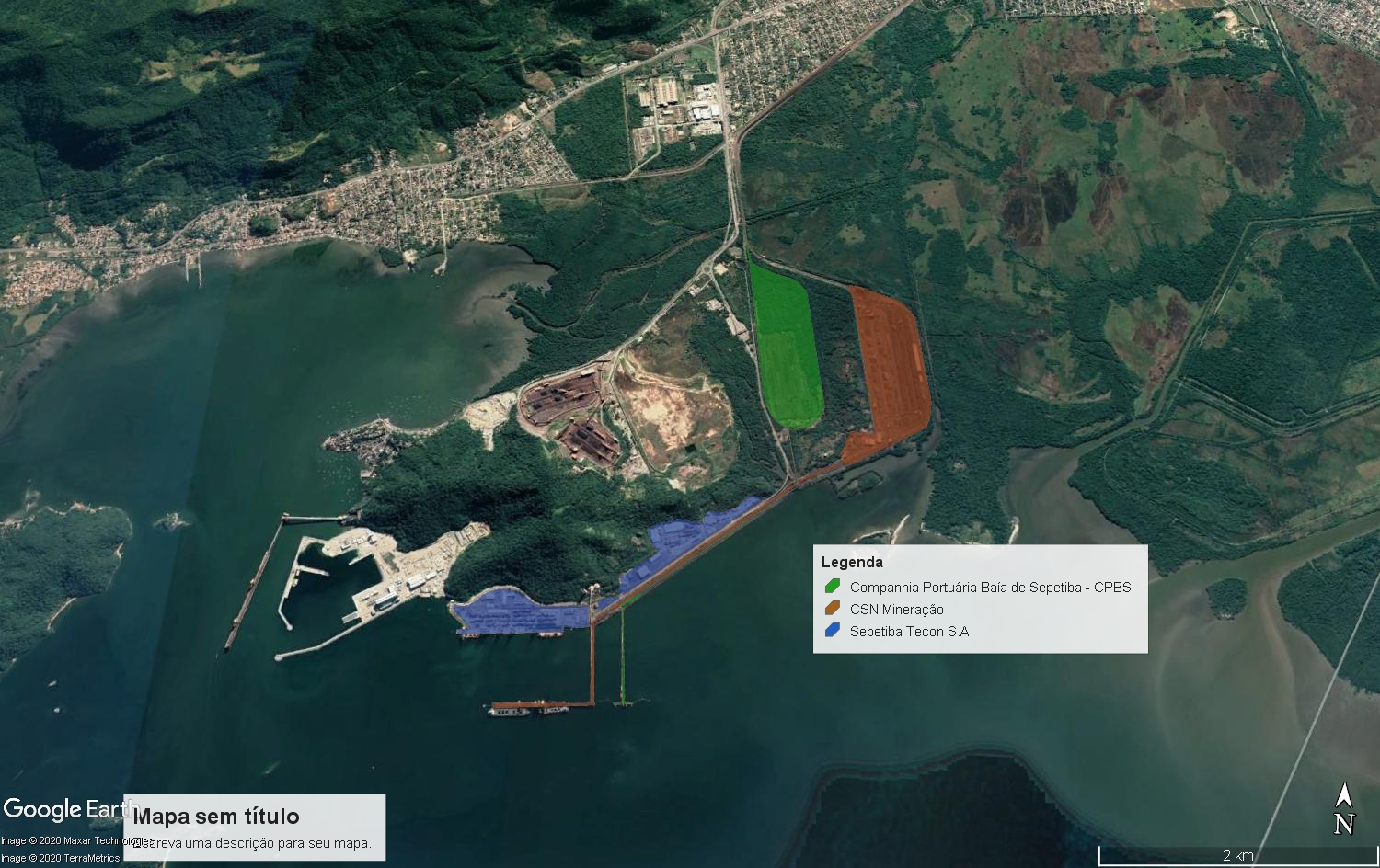 ÁREAS DISPONÍVEIS
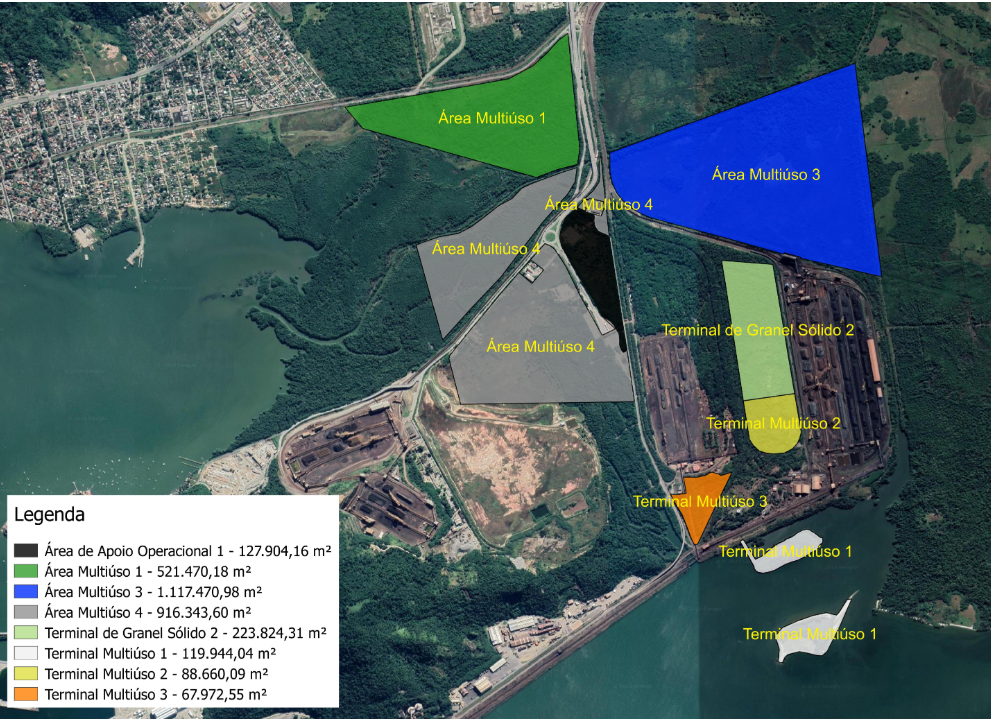 O Porto de Itaguaí possui disponibilidade para projetos industriais e de operação de granel sólido e líquido, além de operação de gás.
03
PORTO DE ANGRA DOS REIS
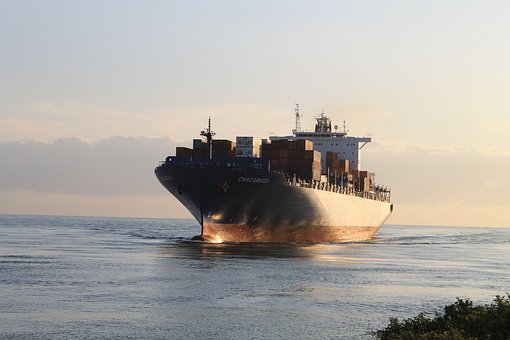 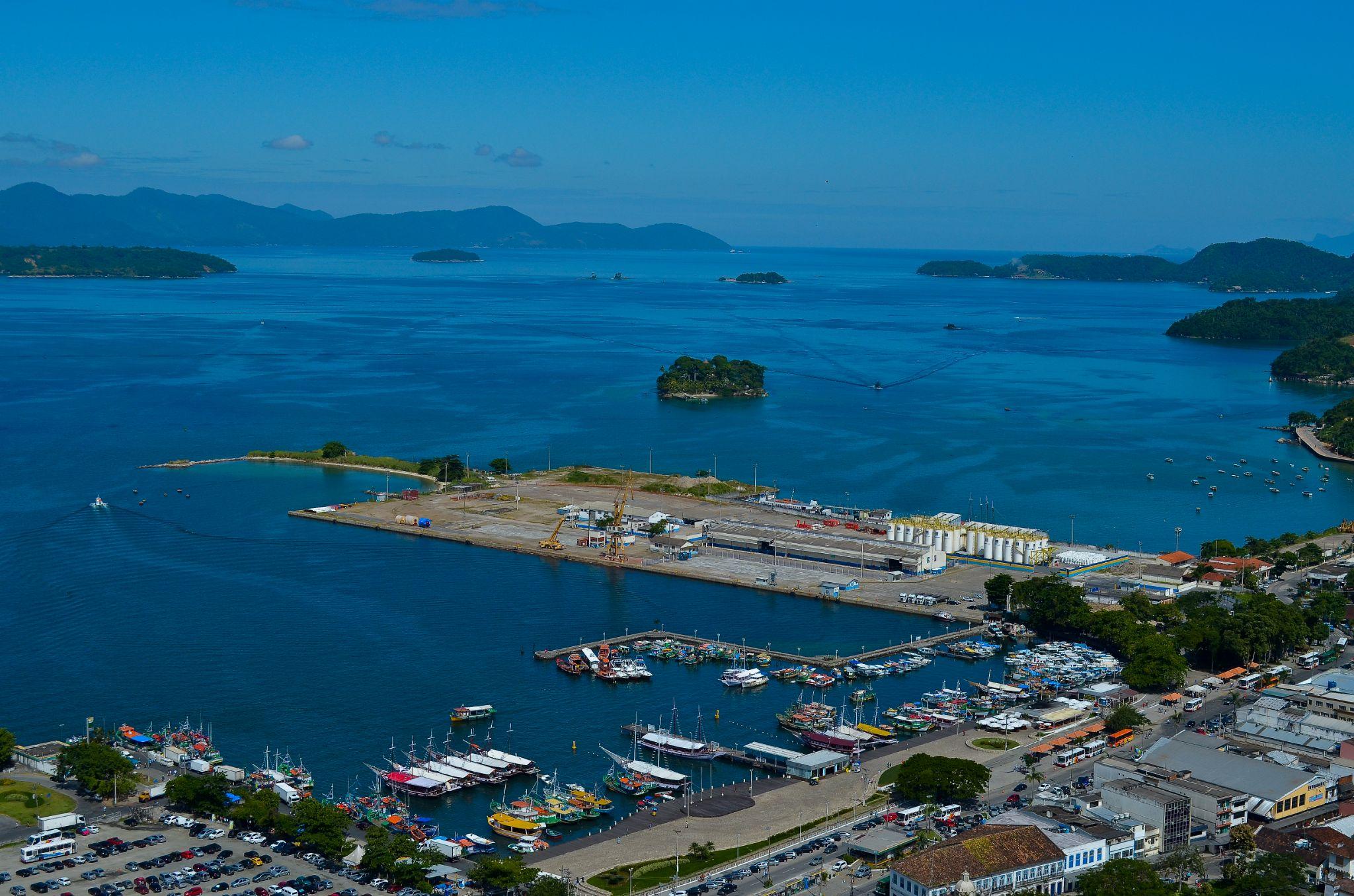 ÁREAS DISPONÍVEIS
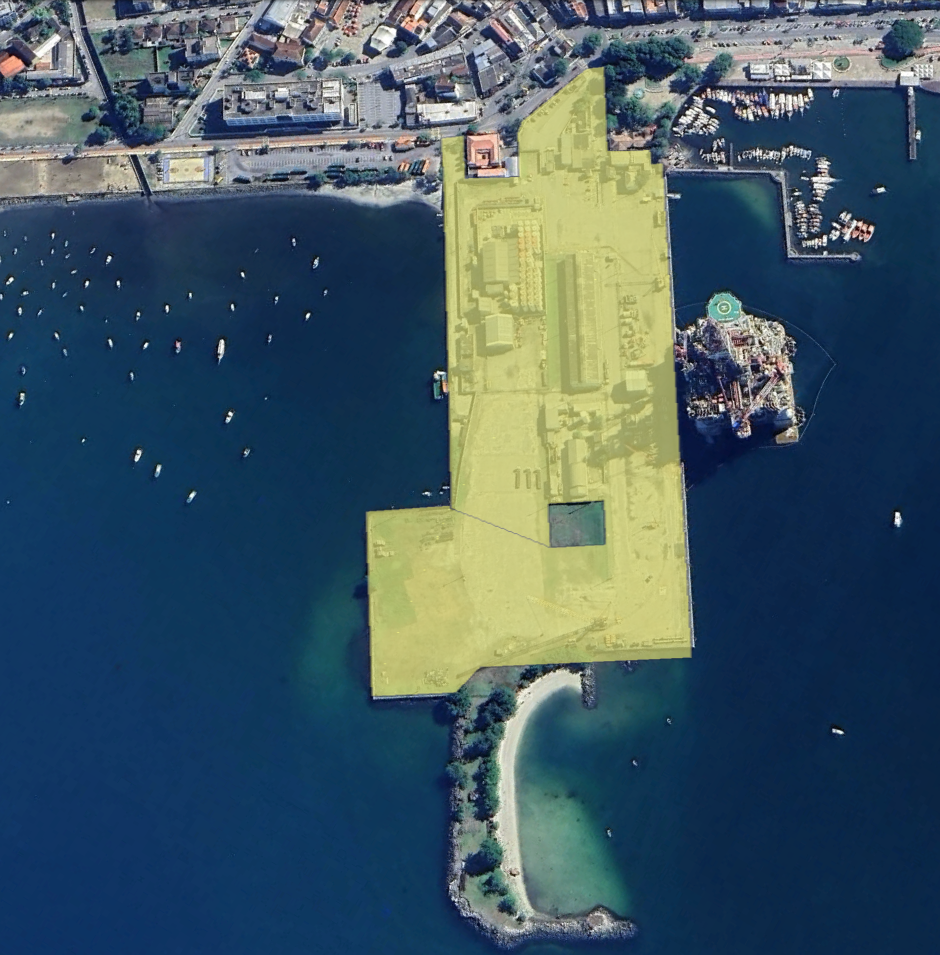 O Porto de Angra possui disponibilidade para projetos de apoio offshore, carga geral e granel líquido.
04
PORTO DO FORNO
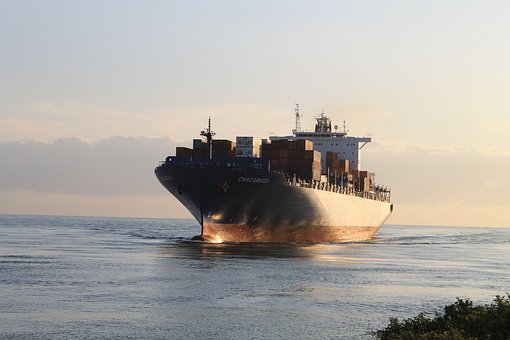 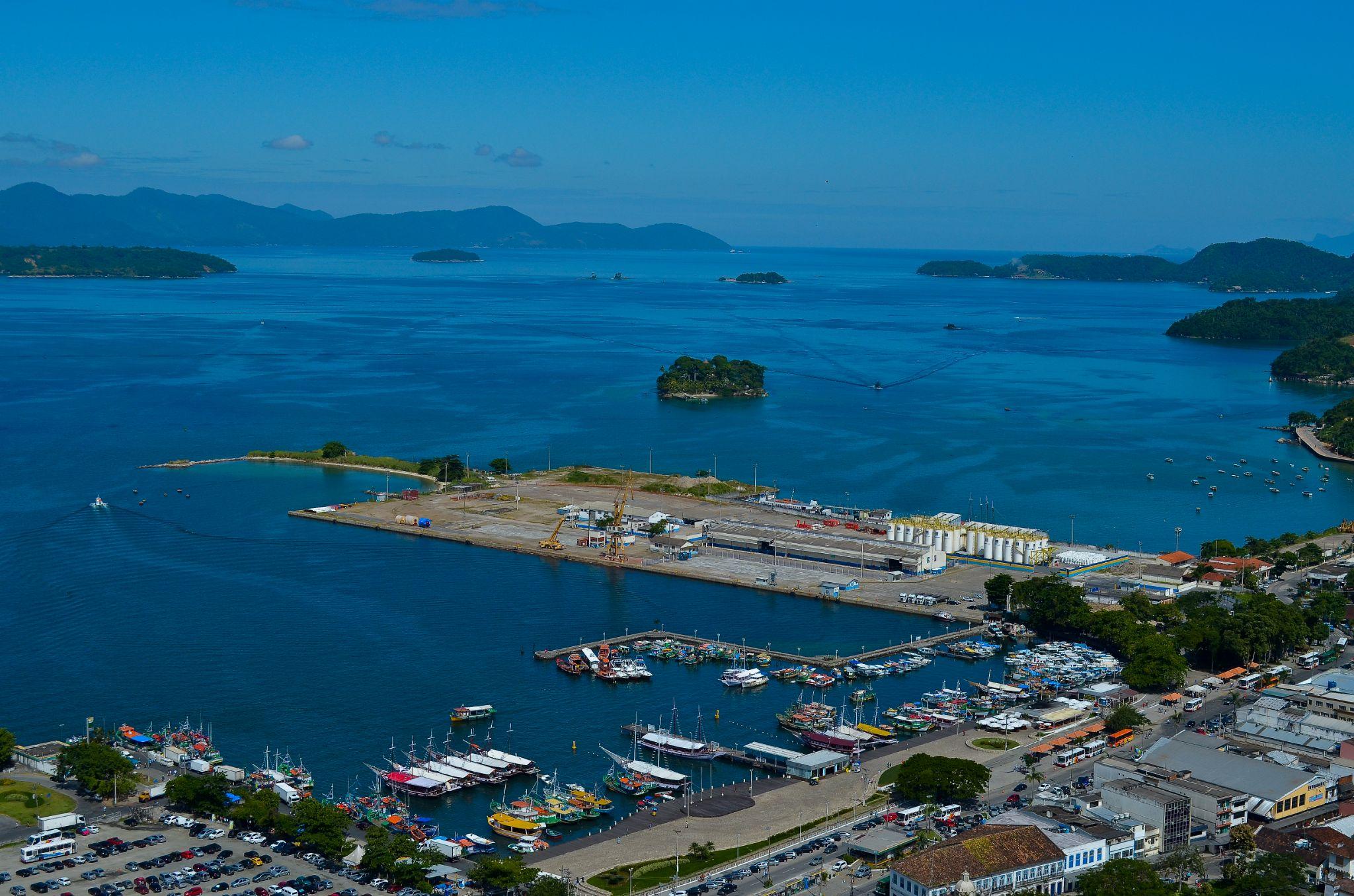 ÁREAS DISPONÍVEIS
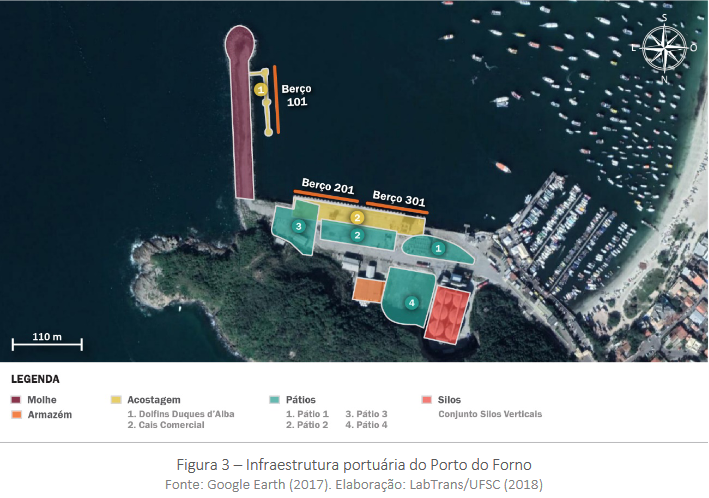 O Porto do Forno possui disponibilidade para projetos de apoio offshore, carga geral, granel líquido e granel sólido.
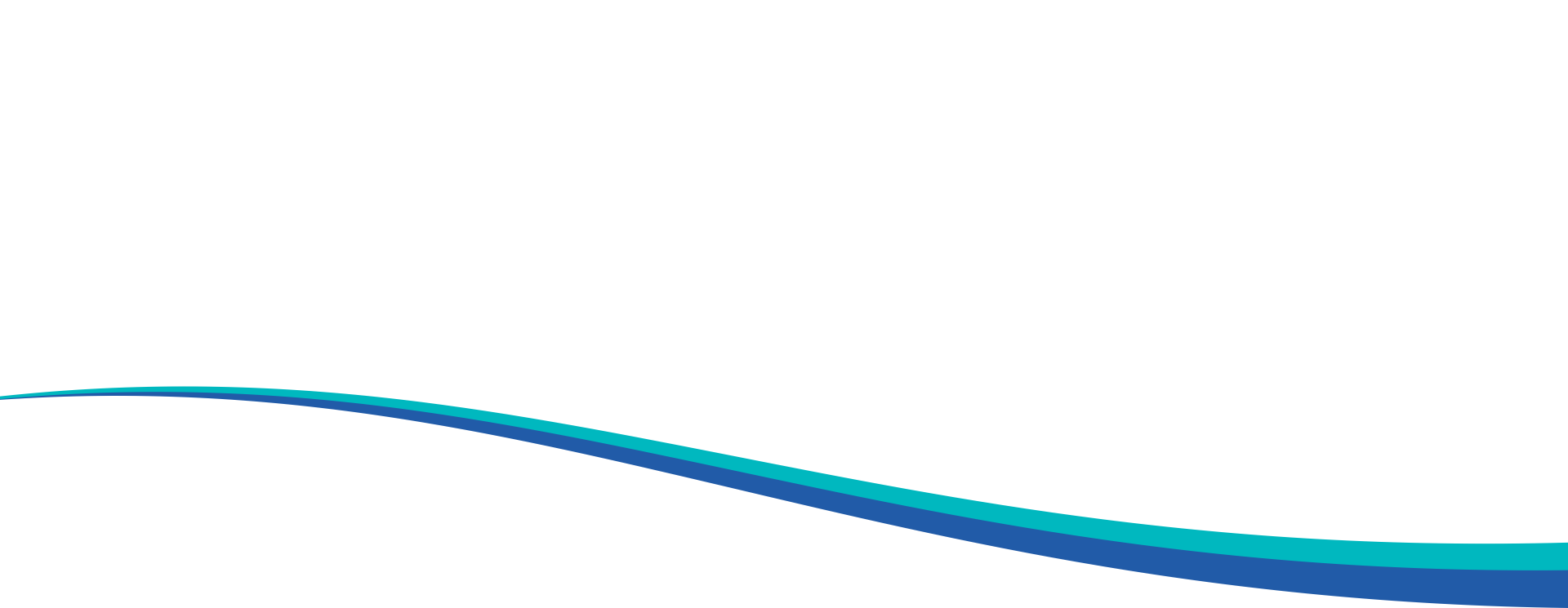 Muito obrigado.
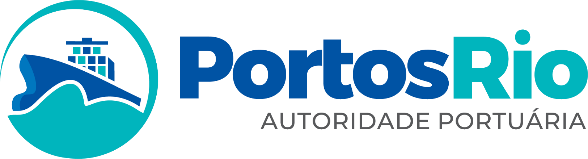 SUPERINTENDÊNCIA DE PLANEJAMENTO E DESENVOLVIMENTO DE NEGÓCIOS

Negóc
Nome: Eduardo Miguez 
Cargo: Gerente de Desenvolvimento de Negócios
E-mail: eduardo.miguez@portosrio.gov.br
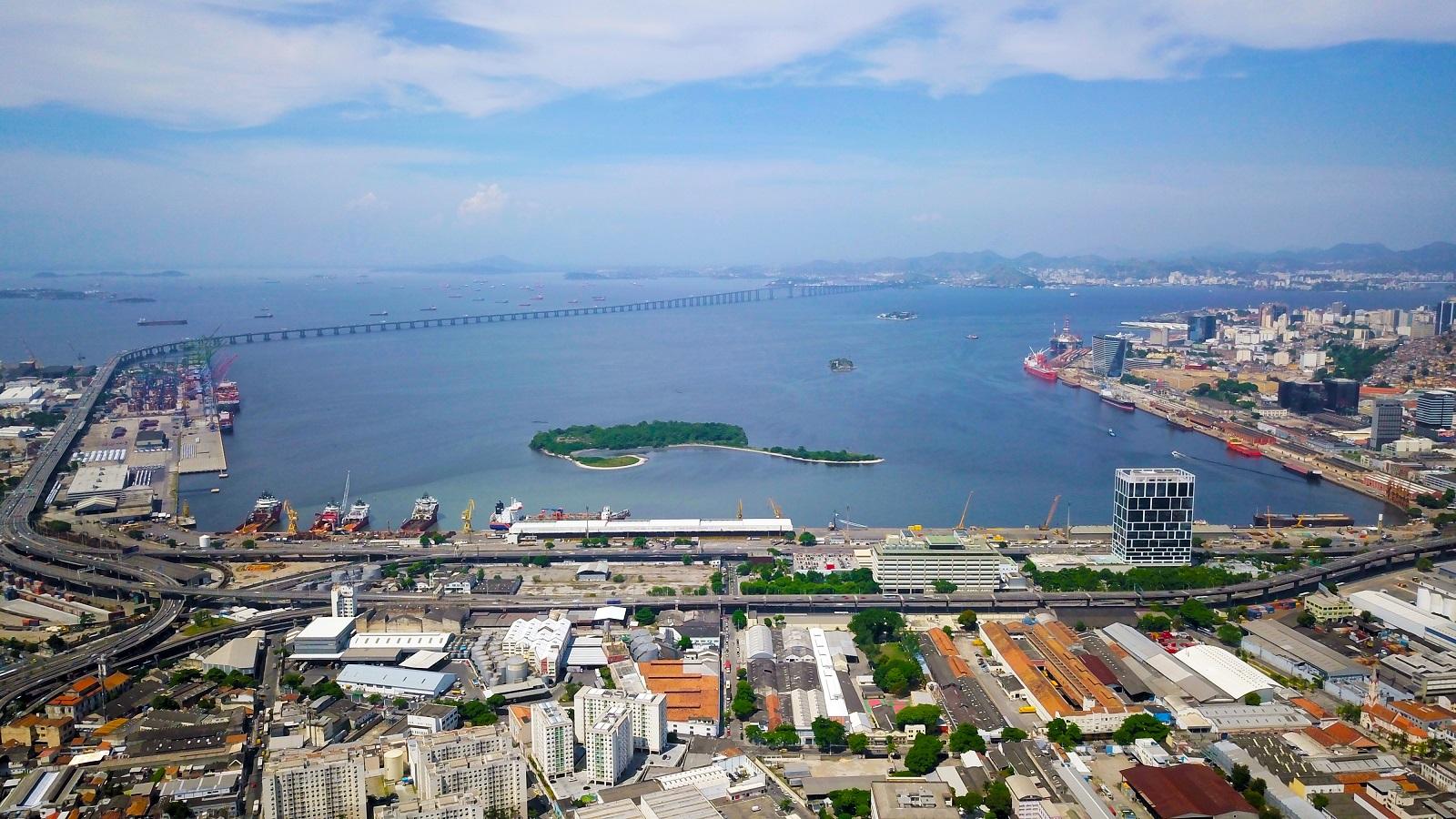 +55 21 2253-1985 / +55 21 99127-5188

GERDEN@PORTOSRIO.GOV.BR

WWW.PORTOSRIO.GOV.BR
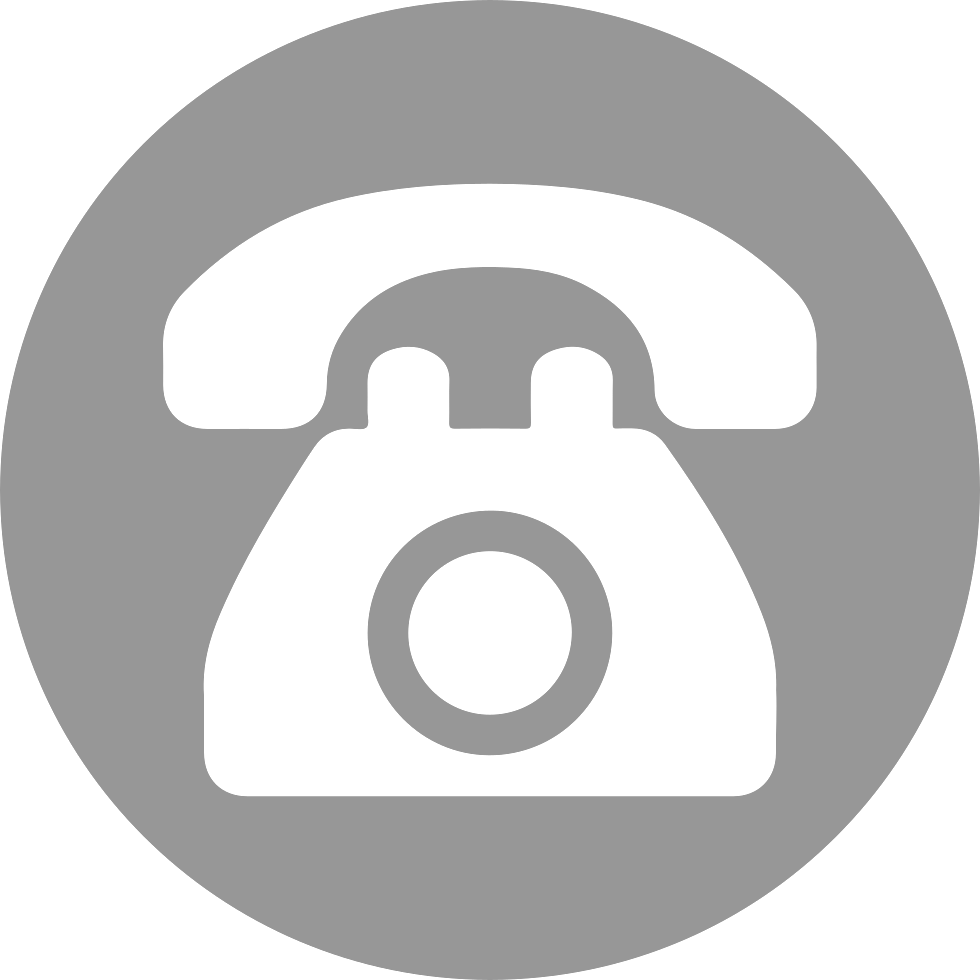 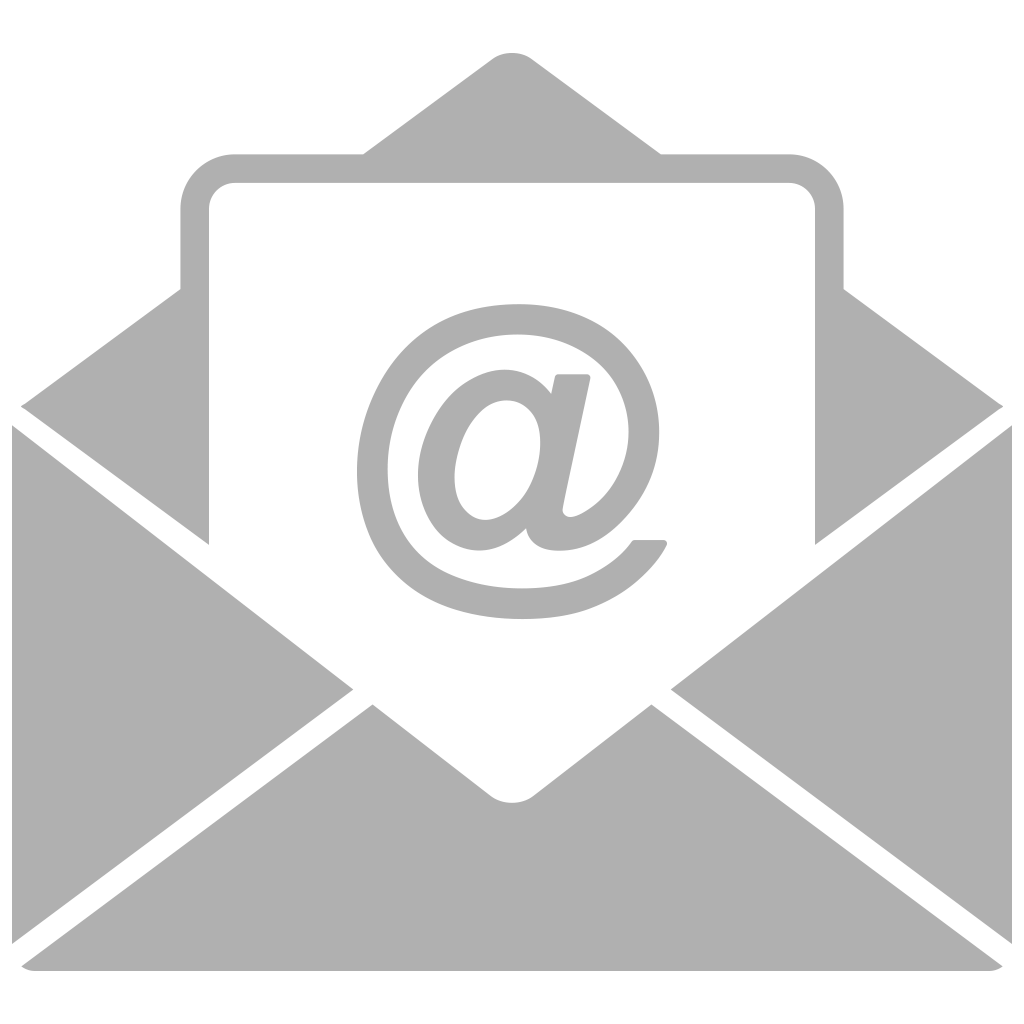 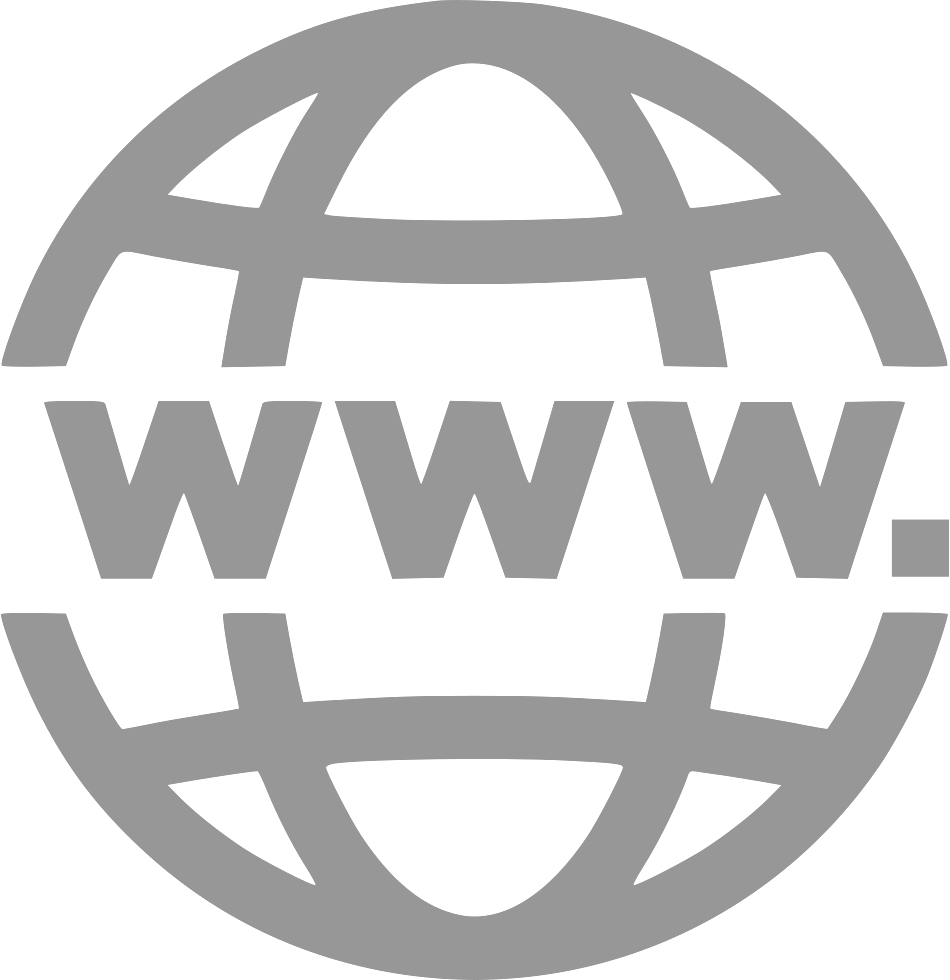